主日信息
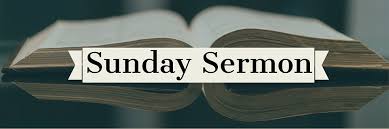 解放Liberty
Boise Chinese Christian Church 
8/18/2024
【使徒行传 Acts 15:5-11】
5 惟有几个信徒是法利赛教门的人，起来说：“必须给外邦人行割礼，吩咐他们遵守摩西的律法。” But some of the sect of the Pharisees who believed rose up, saying, “It is necessary to circumcise them, and to command them to keep the law of Moses.”
6 使徒和长老聚会商议这事。
Now the apostles and elders came together to consider this matter.
【使徒行传 Acts 15:5-11】
7 辩论已经多了，彼得就起来，说：“诸位弟兄，你们知道　神早已在你们中间拣选了我，叫外邦人从我口中得听福音之道，而且相信。
And when there had been much dispute, Peter rose up and said to them: “Men and brethren, you know that a good while ago God chose among us, that by my mouth the Gentiles should hear the word of the gospel and believe.
【使徒行传 Acts 15:5-11】
8 知道人心的　神也为他们作了见证，赐圣灵给他们，正如给我们一样；
So God, who knows the heart, acknowledged them by giving them the Holy Spirit, just as He did to us,
9 又藉着信，洁净了他们的心，并不分他们、我们。
and made no distinction between us and them, purifying their hearts by faith.
【使徒行传 Acts 15:5-11】
10 现在为什么试探　神，要把我们祖宗和我们所不能负的轭放在门徒的颈项上呢？
Now therefore, why do you test God by putting a yoke on the neck of the disciples which neither our fathers nor we were able to bear?
11 我们得救乃是因主耶稣的恩，和他们一样，这是我们所信的。”But we believe that through the grace of the Lord Jesus Christ we shall be saved in the same manner as they.”
【罗马书 Romans 3:20-22，28】
20 所以凡有血气的，没有一个因行律法能在　神面前称义，因为律法本是叫人知罪。
Therefore by the deeds of the law no flesh will be justified in His sight, for by the law is the knowledge of sin.
21 但如今，　神的义在律法以外已经显明出来，有律法和先知为证。
But now the righteousness of God apart from the law is revealed, being witnessed by the Law and the Prophets,
【罗马书 Romans 3:20-22，28】
22 就是　神的义，因信耶稣基督加给一切相信的人，并没有分别。
even the righteousness of God, through faith in Jesus Christ, to all and on all who believe. For there is no difference;
28 所以（有古卷作“因为”）我们看定了，人称义是因着信，不在乎遵行律法。
Therefore we conclude that a man is justified by faith apart from the deeds of the law.
【加拉太书 Galatians 2:21】
我不废掉　神的恩，义若是藉着律法得的，基督就是徒然死了。
I do not set aside the grace of God; for if righteousness comes through the law, then Christ died in vain.”
【使徒行传 Acts 15:10-11】
10 现在为什么试探　神，要把我们祖宗和我们所不能负的轭放在门徒的颈项上呢？
Now therefore, why do you test God by putting a yoke on the neck of the disciples which neither our fathers nor we were able to bear?
11 我们得救乃是因主耶稣的恩，和他们一样，这是我们所信的。”
But we believe that through the grace of the Lord Jesus Christ we shall be saved in the same manner as they.”
【加拉太书 Galatians 2:16】
既知道人称义不是因行律法，乃是因信耶稣基督，连我们也信了基督耶稣，使我们因信基督称义，不因行律法称义，因为凡有血气的，没有一人因行律法称义。
knowing that a man is not justified by the works of the law but by faith in Jesus Christ, even we have believed in Christ Jesus, that we might be justified by faith in Christ and not by the works of the law; for by the works of the law no flesh shall be justified.
【加拉太书 Galatians 5:6】
原来在基督耶稣里，受割礼不受割礼全无功效，惟独使人生发仁爱的信心才有功效。
For in Christ Jesus neither circumcision nor uncircumcision avails anything, but faith working through love.

【罗马书 Romans 6:14】
罪必不能作你们的主，因你们不在律法之下，乃在恩典之下。
For sin shall not have dominion over you, for you are not under law but under grace.
【加拉太书 Galatians 5:2-4】
2 我保罗告诉你们，若受割礼，基督就与你们无益了。Indeed I, Paul, say to you that if you become circumcised, Christ will profit you nothing.
3 我再指着凡受割礼的人确实地说，他是欠着行全律法的债。And I testify again to every man who becomes circumcised that he is a debtor to keep the whole law.
4 你们这要靠律法称义的，是与基督隔绝，从恩典中坠落了。You have become estranged from Christ, you who attempt to be justified by law; you have fallen from grace.
【路加福音 Luke 18:9-14】
9 耶稣向那些仗着自己是义人，藐视别人的，设一个比喻，
Also He spoke this parable to some who trusted in themselves that they were righteous, and despised others:
10 说：“有两个人上殿里去祷告：一个是法利赛人，一个是税吏。
“Two men went up to the temple to pray, one a Pharisee and the other a tax collector.
【路加福音 Luke 18:9-14】
11 法利赛人站着，自言自语地祷告说：‘　神啊，我感谢你，我不像别人勒索、不义、奸淫，也不像这个税吏。
The Pharisee stood and prayed thus with himself, ‘God, I thank You that I am not like other men—extortioners, unjust, adulterers, or even as this tax collector.
12 我一个礼拜禁食两次，凡我所得的，都捐上十分之一。’
I fast twice a week; I give tithes of all that I possess.’
【路加福音 Luke 18:9-14】
13 那税吏远远地站着，连举目望天也不敢，只捶着胸说：‘　神啊，开恩可怜我这个罪人！’
And the tax collector, standing afar off, would not so much as raise his eyes to heaven, but beat his breast, saying, ‘God, be merciful to me a sinner!’
14 我告诉你们：这人回家去比那人倒算为义了。因为，凡自高的，必降为卑；自卑的，必升为高。”
I tell you, this man went down to his house justified rather than the other; for everyone who exalts himself will be humbled, and he who humbles himself will be exalted.”
【罗马书 Romans 10:3】
因为不知道　神的义，想要立自己的义，就不服　神的义了。
For they being ignorant of God’s righteousness, and seeking to establish their own righteousness, have not submitted to the righteousness of God.
【约翰福音 John 8：32】
你们必晓得真理，真理必叫你们得以自由。”
Then you will know the truth, and the truth will set you free."
 
【加拉太书 Galatians 5:1】
基督释放了我们，叫我们得以自由，所以要站立得稳，不要再被奴仆的轭挟制。
Stand fast therefore in the liberty by which Christ has made us free, and do not be entangled again with a yoke of bondage.
【哥林多前书 1 Corinthians 6:12】
凡事我都可行，但不都有益处；凡事我都可行，但无论哪一件，我总不受它的辖制。
All things are lawful for me, but all things are not helpful. All things are lawful for me, but I will not be brought under the power of any.
【哥林多前书 1 Corinthians 9:19，23】
19 我虽是自由的，无人辖管，然而我甘心作了众人的仆人，为要多得人。
For though I am free from all men, I have made myself a servant to all, that I might win the more;
23 凡我所行的，都是为福音的缘故，为要与人同得这福音的好处。
Now this I do for the gospel's sake, that I may be partaker of it with you.